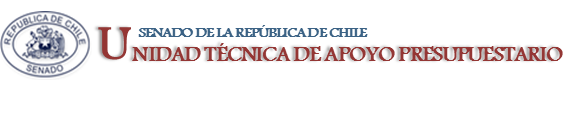 EJECUCIÓN ACUMULADA DE GASTOS PRESUPUESTARIOSAL MES DE JUNIO DE 2019PARTIDA 16:MINISTERIO DE SALUD
Valparaíso, agosto de 2019
EJECUCIÓN ACUMULADA DE GASTOS A JUNIO DE 2019 PARTIDA 16 MINISTERIO DE SALUD
Principales hallazgos

El presupuesto vigente de la Partida 16 Ministerio de Salud alcanza a $9.244.048 millones. La ejecución acumulada finalizó en $5.046.040 millones, equivalentes a un 54% del Presupuesto Vigente. 

La ejecución de los Servicios de Salud, Hospitales y Programa de Contingencias Operacionales, alcanzaron 56%, con un gasto total de $3.874.896 millones.

Respecto a inversiones, se informa de los recursos ejecutados según la siguiente distribución:
- Inversiones para Atención Primaria, Secundaria y Terciaria, e inversiones en la autoridad sanitaria: con recursos vigentes por $494.780 millones, alcanza una ejecución presupuestaria de 34%.
- Plan de Concesiones: con recursos totales por $115.343, presenta un 55% de avance presupuestario.
2
EJECUCIÓN ACUMULADA DE GASTOS A JUNIO DE 2019 PARTIDA 16 MINISTERIO DE SALUD
Principales hallazgos

En el Programa de Prestaciones Valoradas su avance presupuestario alcanzó un 48% ($1.077.226 millones). En este Programa, el 87% del gasto corresponde a transferencias para los Servicios de Salud. Respecto a las transferencias al sector privado:

Bono Auge: presentó desembolsos por $4.135 millones, que equivalen a 18% de ejecución presupuestaria. Se observa la inclusión de recursos adicionales al presupuesto aprobado por el Congreso Nacional, por $19.320 millones, que configurar un presupuesto vigente al mes de junio de $22.864 millones.
Convenios de Provisión de Prestaciones Médicas: alcanzaron un 48%, con un gasto total de $144.114 millones. Se observa la inclusión de recursos adicionales al presupuesto aprobado por el Congreso Nacional, por $40.746 millones, que configurar un presupuesto vigente al mes de junio de $299.344 millones.

En la Subsecretaría de Salud Pública, con una ejecución presupuestaria de 51%, totalizando un gasto de $257.083 millones, gran parte del gasto se asocia a las prestaciones previsionales de la institución ($105.489 millones). Además, se observa el pago de deuda flotante, que corresponde a obligaciones adquiridas en año anterior, por un total de $13.601 millones.
3
EJECUCIÓN ACUMULADA DE GASTOS A JUNIO DE 2019 PARTIDA 16 MINISTERIO DE SALUD
Principales hallazgos

En el Programa Subsecretaría de Redes Asistenciales, la ejecución respecto al presupuesto vigente, fue de 42%, gastando un total de $91.754 millones. Se observa el pago de deuda flotante, que corresponde a obligaciones adquiridas en año anterior, por un total de $4.561 millones.
Respecto al Hospital Digital, se observan desembolsos por $1.000 millones, que equivalen a un 3% de ejecución presupuestaria
Programa de Apoyo al Recién Nacido: se observa un gasto total de $8.460 millones, que equivale a una ejecución presupuestaria de 56%
4
EJECUCIÓN ACUMULADA DE GASTOS A JUNIO DE 2019 PARTIDA 16 MINISTERIO DE SALUD
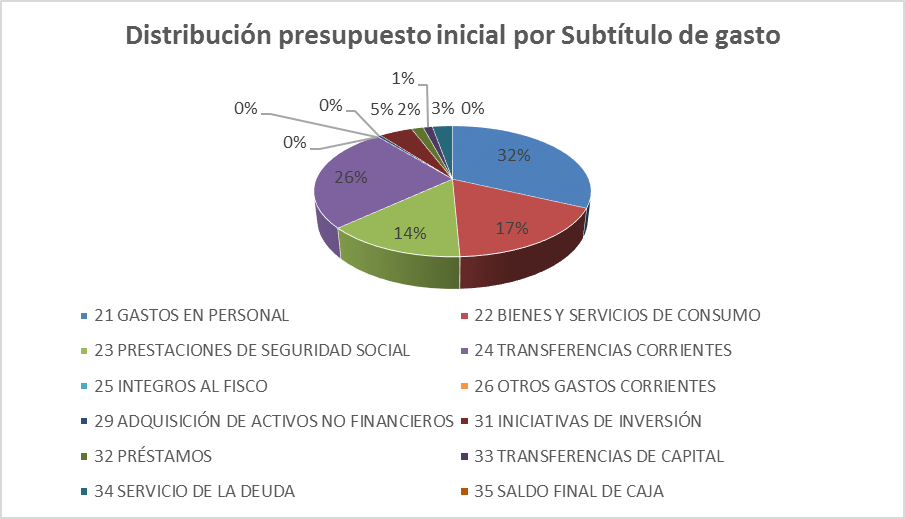 Fuente: Elaboración propia en base  a Ley de Presupuestos 2019
5
EJECUCIÓN ACUMULADA DE GASTOS A JUNIO DE 2019 PARTIDA 16 MINISTERIO DE SALUD
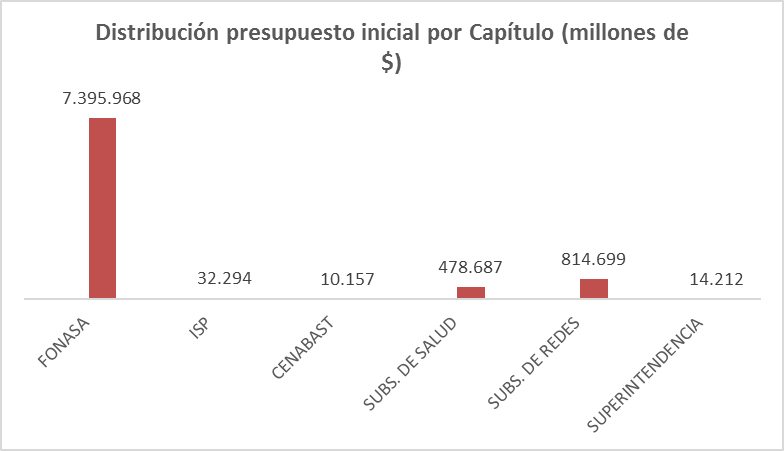 Fuente: Elaboración propia en base  a Ley de Presupuestos 2019
6
COMPORTAMIENTO DE LA EJECUCIÓN ACUMULADA DE GASTOS A JUNIO DE 2019 PARTIDA 16 MINISTERIO DE SALUD
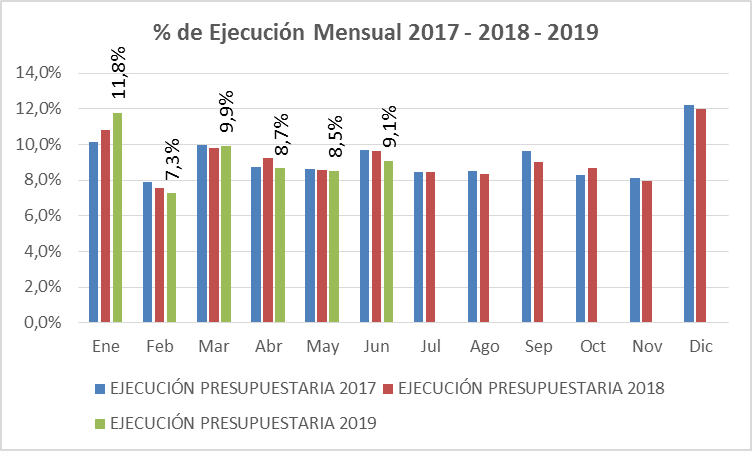 Fuente: Elaboración propia en base  a Informes de ejecución presupuestaria mensual de DIPRES
7
COMPORTAMIENTO DE LA EJECUCIÓN ACUMULADA DE GASTOS A JUNIO DE 2019 PARTIDA 16 MINISTERIO DE SALUD
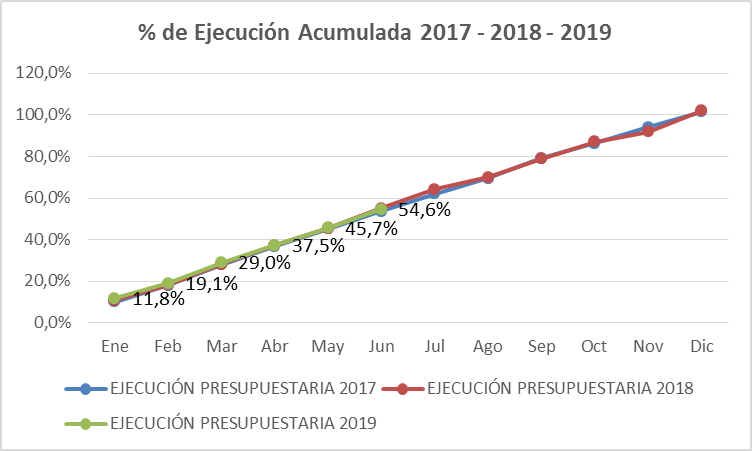 Fuente: Elaboración propia en base  a Informes de ejecución presupuestaria mensual de DIPRES
8
EJECUCIÓN ACUMULADA DE GASTOS A JUNIO DE 2019 PARTIDA 16 MINISTERIO DE SALUD
en miles de pesos de 2019
Fuente: Elaboración propia en base  a Informes de ejecución presupuestaria mensual de DIPRES
9
EJECUCIÓN ACUMULADA DE GASTOS A JUNIO DE 2019 PARTIDA 16 RESUMEN POR CAPÍTULOS
en miles de pesos de 2019
Fuente: Elaboración propia en base  a informes de ejecución presupuestaria mensual de DIPRES
10
EJECUCIÓN ACUMULADA DE GASTOS A JUNIO DE 2019 PARTIDA 16 RESUMEN POR CAPÍTULOS REGIONALIZADOS
en miles de pesos de 2019                                                                                                                                                1 de 2
Fuente: Elaboración propia en base  a informes de ejecución presupuestaria mensual de DIPRES
11
EJECUCIÓN ACUMULADA DE GASTOS A JUNIO DE 2019 PARTIDA 16 RESUMEN POR CAPÍTULOS REGIONALIZADOS
en miles de pesos de 2019                                                                                                                                           2 de  2
Fuente: Elaboración propia en base  a informes de ejecución presupuestaria mensual de DIPRES
12
EJECUCIÓN ACUMULADA DE GASTOS A JUNIO DE 2019 PARTIDA 16. CAPÍTULO 02. PROGRAMA 01: FONDO NACIONAL DE SALUD
en miles de pesos de 2019                                                                                                                                                                       1 de 2
Fuente: Elaboración propia en base  a informes de ejecución presupuestaria mensual de DIPRES
13
EJECUCIÓN ACUMULADA DE GASTOS A JUNIO DE 2019 PARTIDA 16. CAPÍTULO 02. PROGRAMA 01: FONDO NACIONAL DE SALUD
en miles de pesos de 2019                                                                                                                                                      2 de 2
Fuente: Elaboración propia en base  a informes de ejecución presupuestaria mensual de DIPRES
14
EJECUCIÓN ACUMULADA DE GASTOS A JUNIO DE 2019 PARTIDA 16. CAPÍTULO 02. PROGRAMA 02: PROGRAMA DE ATENCIÓN PRIMARIA
en miles de pesos de 2019                                                                                                                                                   1 de 2
Fuente: Elaboración propia en base  a informes de ejecución presupuestaria mensual de DIPRES
15
EJECUCIÓN ACUMULADA DE GASTOS A JUNIO DE 2019 PARTIDA 16. CAPÍTULO 02. PROGRAMA 02: PROGRAMA DE ATENCIÓN PRIMARIA
en miles de pesos de 2019                                                                                                                                                          2 de 2
Fuente: Elaboración propia en base  a informes de ejecución presupuestaria mensual de DIPRES
16
EJECUCIÓN ACUMULADA DE GASTOS A JUNIO DE 2019 PARTIDA 16. CAPÍTULO 02. PROGRAMA 03: PROGRAMA DE PRESTACIONES VALORADAS
en miles de pesos de 2019                                                                                                                                                1 de 2
Fuente: Elaboración propia en base  a informes de ejecución presupuestaria mensual de DIPRES
17
EJECUCIÓN ACUMULADA DE GASTOS A JUNIO DE 2019 PARTIDA 16. CAPÍTULO 02. PROGRAMA 03: PROGRAMA DE PRESTACIONES VALORADAS
en miles de pesos de 2019                                                                                                                                                           2 de 2
18
Fuente: Elaboración propia en base  a informes de ejecución presupuestaria mensual de DIPRES
EJECUCIÓN ACUMULADA DE GASTOS A JUNIO DE 2019 PARTIDA 16. CAPÍTULO 02. PROGRAMA 04: PROGRAMA DE PRESTACIONES INSTITUCIONALES
en miles de pesos de 2019                                                                                                                                                      1 de 2
Fuente: Elaboración propia en base  a informes de ejecución presupuestaria mensual de DIPRES
19
EJECUCIÓN ACUMULADA DE GASTOS A JUNIO DE 2019 PARTIDA 16. CAPÍTULO 02. PROGRAMA 04: PROGRAMA DE PRESTACIONES INSTITUCIONALES
en miles de pesos de 2019                                                                                                                                                           2 de 2
Fuente: Elaboración propia en base  a informes de ejecución presupuestaria mensual de DIPRES
20
EJECUCIÓN ACUMULADA DE GASTOS A JUNIO DE 2019 PARTIDA 16. CAPÍTULO 04. PROGRAMA 01: INSTITUTO DE SALUD PÚBLICA
en miles de pesos de 2019
Fuente: Elaboración propia en base  a informes de ejecución presupuestaria mensual de DIPRES
21
EJECUCIÓN ACUMULADA DE GASTOS A JUNIO DE 2019 PARTIDA 16. CAPÍTULO 05. PROGRAMA 01: CENTRAL NACINAL DE ABASTECIMIENTO
en miles de pesos de 2019
Fuente: Elaboración propia en base  a informes de ejecución presupuestaria mensual de DIPRES
22
EJECUCIÓN ACUMULADA DE GASTOS A JUNIO DE 2019 PARTIDA 16. CAPÍTULO 09. PROGRAMA 01: SUBSECRETARÍA DE SALUD
en miles de pesos de 2019                                                                                                                                                          1 de 4
Fuente: Elaboración propia en base  a informes de ejecución presupuestaria mensual de DIPRES
23
EJECUCIÓN ACUMULADA DE GASTOS A JUNIO DE 2019 PARTIDA 16. CAPÍTULO 09. PROGRAMA 01: SUBSECRETARÍA DE SALUD
en miles de pesos de 2019                                                                                                                                                 2 de 4
Fuente: Elaboración propia en base  a informes de ejecución presupuestaria mensual de DIPRES
24
EJECUCIÓN ACUMULADA DE GASTOS A JUNIO DE 2019 PARTIDA 16. CAPÍTULO 09. PROGRAMA 01: SUBSECRETARÍA DE SALUD
en miles de pesos de 2019                                                                                                                                                            3 de 4
Fuente: Elaboración propia en base  a informes de ejecución presupuestaria mensual de DIPRES
25
EJECUCIÓN ACUMULADA DE GASTOS A JUNIO DE 2019 PARTIDA 16. CAPÍTULO 09. PROGRAMA 01: SUBSECRETARÍA DE SALUD
en miles de pesos de 2019                                                                                                                                                  4 de 4
Fuente: Elaboración propia en base  a informes de ejecución presupuestaria mensual de DIPRES
26
EJECUCIÓN ACUMULADA DE GASTOS A JUNIO DE 2019 PARTIDA 16. CAPÍTULO 10. PROGRAMA 01: SUBSECRETARÍA DE REDES ASISTENCIALES
en miles de pesos de 2019
Fuente: Elaboración propia en base  a informes de ejecución presupuestaria mensual de DIPRES
27
EJECUCIÓN ACUMULADA DE GASTOS A JUNIO DE 2019 PARTIDA 16. CAPÍTULO 10. PROGRAMA 02: INVERSIÓN SECTORIAL EN SALUD
en miles de pesos de 2019                                                                                                                                                 1 de 2
Fuente: Elaboración propia en base  a informes de ejecución presupuestaria mensual de DIPRES
28
EJECUCIÓN ACUMULADA DE GASTOS A JUNIO DE 2019 PARTIDA 16. CAPÍTULO 10. PROGRAMA 02: INVERSIÓN SECTORIAL EN SALUD
en miles de pesos de 2019                                                                                                                                                 2 de 2
29
Fuente: Elaboración propia en base  a informes de ejecución presupuestaria mensual de DIPRES
EJECUCIÓN ACUMULADA DE GASTOS A JUNIO DE 2019 PARTIDA 16. CAPÍTULO 11. PROGRAMA 01: SUPERINTENDENCIA DE SALUD
en miles de pesos de 2019
Fuente: Elaboración propia en base  a informes de ejecución presupuestaria mensual de DIPRES
30